Лепка «Медвежонок»старшая группа
Воспитатель:
 Елаева Е.Е.
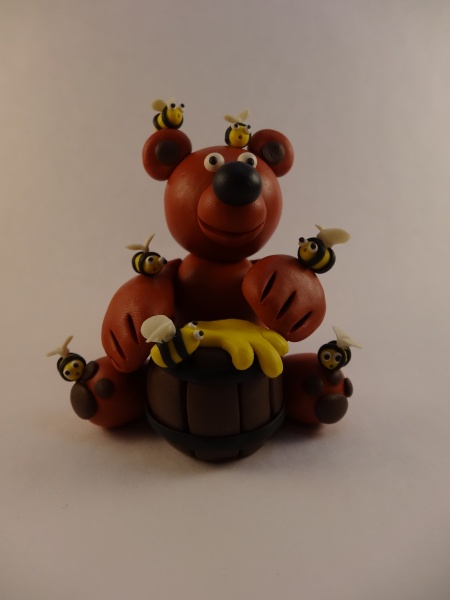 1.
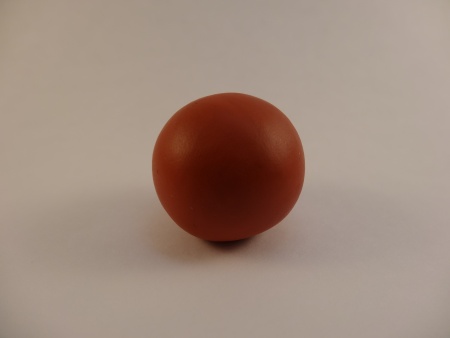 2.
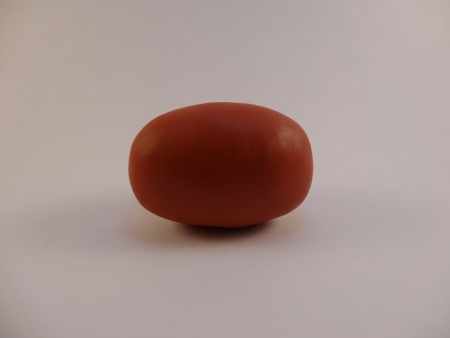 3.
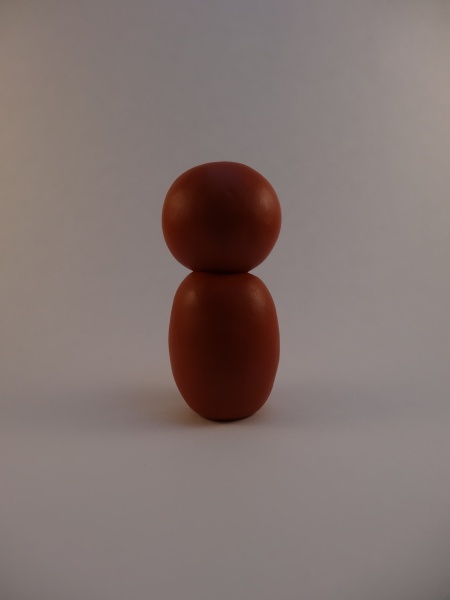 Скатаем большой 
коричневый шар
Раскатаем его 
в толстую колбаску.
4.
5.
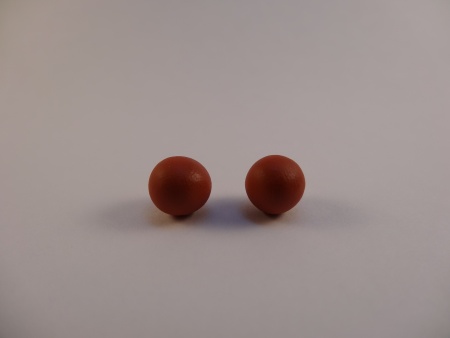 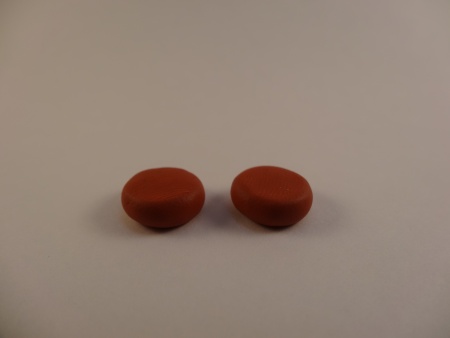 Соберем вот так. 
Это будут голова и тело.
Скатаем еще два шарика. 
Маленьких.
Немного сплющим. 
Это будут ушки.
8.
9.
7.
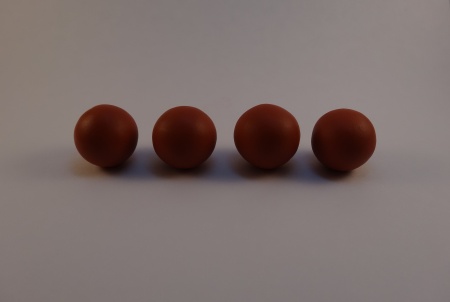 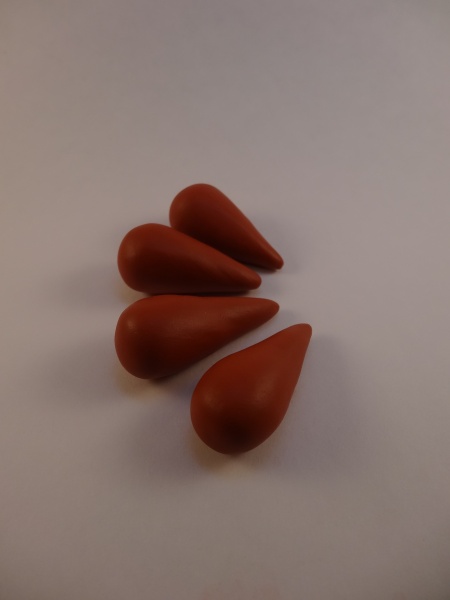 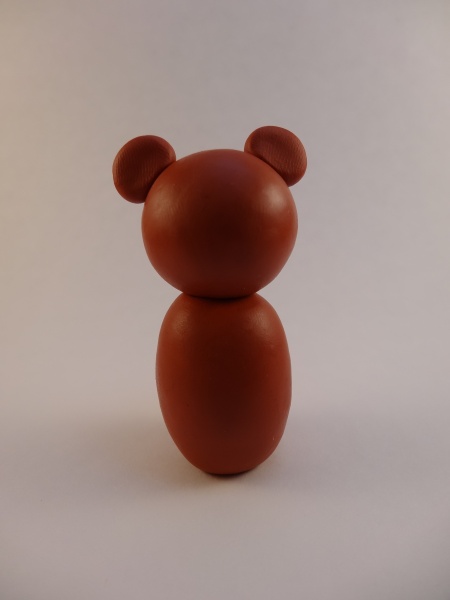 Скатаем четыре шарика. Для лап.
Вытянем их 
в колбаски-капельки.
10.
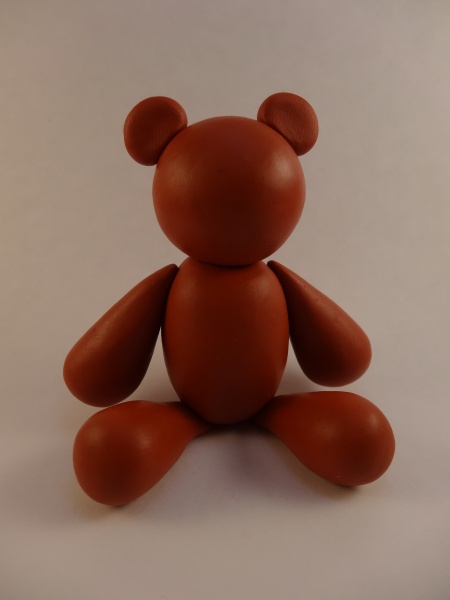 Прикрепим ушки на место.
И прикрепим.
11.
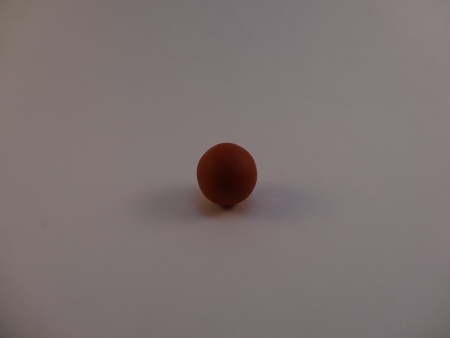 13.
15.
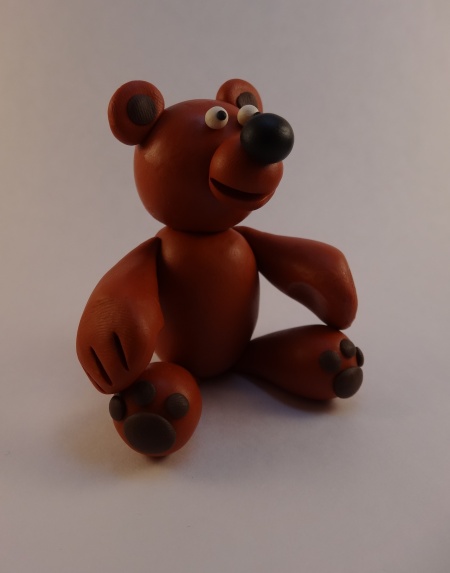 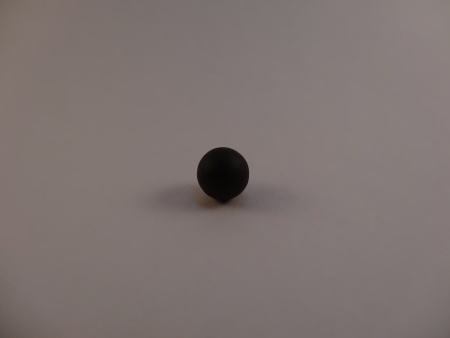 Теперь нос. Скатаем 
маленький черный шарик.
Скатаем еще один 
маленький шарик 
коричневого 
цвета. Это будет мордочка.
12.
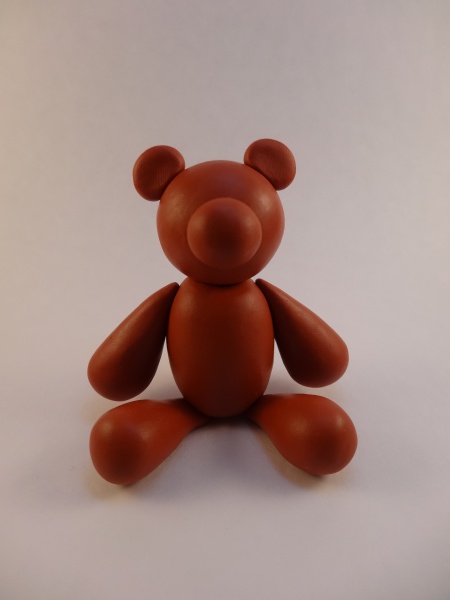 14.
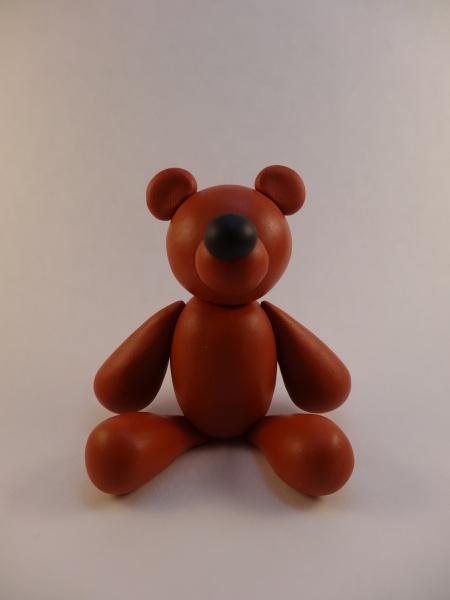 Остались детали: сделаем медведю глазки, разрежем мордочку — так откроется ротик, чуть сплющим и надрежем передние лапки, на задних лапках сделаем 
«след».
И прикрепим его 
на мордочку.
Прикрепим мордочку.
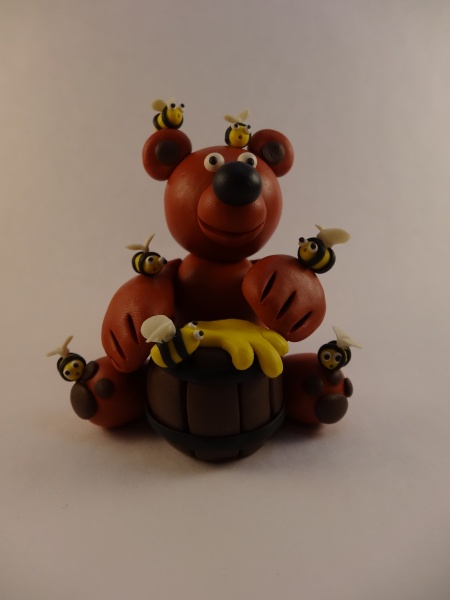 Мишка очень любит мед!